Fertőtlenítés, sterilizálás
Szabados Tímea
Higiéné:
egészségtan, egészségügy, fertőzés elkerülésére irányuló tisztaság előírásai
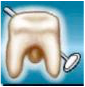 Asepsis
A betegellátás során alkalmazott munkamódszereknek, munkafolyamatoknak és magatartásformáknak összesége, amelyekkel a mikroorganizmusok a beteg szervezetétől, nyitott testszöveteitől, nyálkahártyáitól, testüregeitől távoltarthatók.

		alapjait SEMMELWEIS IGNÁC rakta le
Antisepsis
Azokat a rendszerint vegyszeres eljárásokat értjük, amelyekkel az élő szervezetben, testüregekben vagy sebekben a mikroorganizmusokat elöljük vagy szaporodásukat gátoljuk.

Ilyen céllal alkalmazott szerek – ANTISZEPTIKUMOK – mindig külsőleg, bőrfelületen vagy nyálkahártyákon alkalmazzuk pl. Kálium-permanganát

	 LISTER (angol orvos) kisérelte meg elősször karbol oldattal a sebekben, bőrfelületeken a baktériumok elpusztítását
Asepsis, antisepsis szabályainak betartásának CÉLJA:
a betegek NOZOKÓMIÁLIS fertőzéstől való védelme, a MŰTÉTI SEBFERTŐZÉSEK megelőzése

Nosos – betegség
Comein – gondozni, ápolni
Nozokómiális fertőzés
Azon fertőzések összessége, amelyek az egészségügyi ellátás során, annak következtében a betegen vagy egészségügyi dolgozón létrejön.

(Ha a fertőzés a beteg intézményi felvételekor még nem volt jelen és nem is lappangott, és az eü. ellátás következtében jön létre.)
IATROGÉN
szó szerint: orvos okozta
Típusú nozokómiális fertőzés jön létre a dg-kus, és th-ás eljárások során pl. Katéterezés.


Előfordulási arányuk Magyarországon: 5-10%, halálos 1,5-2%
A nozokómiális fertőzés lehet:
E XOGÉN:
A szervezeten kívüli, a normális flórában nem található mikroorganizmus okozza a fertőzést pl: salmonella, clostridium tetani, aspergillus

ENDOGÉN:
Az egyén normális flórája megváltozik, és valamelyik organizmus a többi rovására szaporodni kezd.
Pl. Sebfertőzést okozhat a székletben normálisan jelen lévő enterococcus.
Fertőzések fő okai:
elégtelenül végzett fertőtlenítés, sterilizálás,
asepsis fellazulása a műtőkben és az osztályokon,
az eü dolgozók nem megfelelő preventív szemlélete, képzettsége
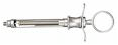 Műtét utáni sebfertőzés:
Ha az aszeptikus műtétet sebgennyedés követ, vagy ha szeptikus műtét után a műtéti terület mikrobájától eltérő kórokozó tenyészik ki a beteg sebváladékából.
Az ápoló az asszisztens felelős a beteg biztonságos környezetéért! 
Az aszeptikus eljárás hatékonysága tőle függ!
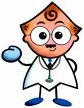 Az emberi szervezet nyílt testszöveteivel, testnyílásaival, testüregeivel érintkezésbe kerülő eszközöknek, műszereknek STERILNEK kell lenniük!


Az aseptikus betegellátás alapelve a kórokozó mikroorganizmusok távoltartása a betegtől.

Ennek érdekében FERTŐTLENÍTENI kell!
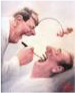 Fertőtlenítés (dezinfekció)
azon eljárások összessége, amelyek a külső környezetbe kikerült kórokozók elpusztítására, ill fertőzőképességük megszüntetésére irányulnak
Valamennyi beteget fertőzőforrásnak kell tekinteni, ill. velük, váladékaikkal érintkezett felületeket, eszközöket, tárgyakat feltételesen fertőzöttnek kell tekinteni!
Fertőtlenítés fajtái:
1. fizikai fertőtlenítő eljárás:
fizikai hatásokat, hő- v. sugárzó energiát használunk fel a kórokozók elölésére

2.	kémiai fertőtlenítő eljárás:
antimikrobális hatású vegyületeket alkalmazunk oldat, aerosol vagy gáz formájában

3.	kombinált:
fizikai+kémiai
Fertőtlenítő eljárások hatáserősségének fokozatai:
1.	Csíraszámcsökkentő (szanációs) hatás:
A kórokozók egy részének elölésével mikroorganizmusban szegény környezetet termtünk – részleges fertőtlenítés (pl szappanos kézmosás)

2.	Baktériumszaporodást gátló (bakteriosztatikus) hatás:
A baktériumok vegetatív alakjai nem pusztúlnak el, csak a szaporodásuk gátolt.
3. Baktériumölő (baktericid) hatás:
A baktériumok vegetatív formáit elpusztítja, de a spórákat nem.

4. Spóraölő (sporocid) hatás
A  rezisztens bakt. spórák is elpusztúlnak.

5. Vírusölő (virucid) hatás
A vírusokat hatástalanítja
6. Gombaölő (fungicid) hatás
Az emberi szervezetet fertőző gombákat pusztítja el.


7. Parazítákat ölő (paraziticid) hatás

A környezetbe kikerülő protozoonok vegetatív alakjait, cisztáit, a bélférgek lárváit és petéit is elpusztítja
Az eredményes fertőtlenítés Alapkövetelménye:
az, hogy a fertőtlenítő hatás és a kórokozó között meghatározott ideig közvetlen kontaktus jöjjön létre.
Fertőtlenítő eljárások hatékonyságát befolyásoló tényezők:
1.	fertőtlenítedő anyag tulajdonsága – felületi kiképzése (sima, repdezett), szerkezetének jellege
2.	fertőtlenítendő anyag szennyezettsége (védőburkot képez a mikróbák körül)
3.	mikroorganizmusok száma, ellenállóképesége
4.	hőmérséklet – minden eljárásnál van egy hőmérsékleti optimum, ahol a hatás érvényesülése a legkedvezőbb
5.	behatási (expozíciós) időtartam – a fertőtlenítő hatásnak bizonyos időre van szüksége a kórokozók elpusztításához
I.Fizikai fertőtlenítő eljárások:
Mechanikus módszerek
Hőhatás
Sugárzó energia
1. Mechanikus módszerek
Csak a kórokozók számának csökentésére alkalmasak.
Ezért ezeket más fertőtlenítő eljárásokkal kell kiegészíteni.
1.Tisztítási eljárás:
- szenyezés eltávolítása
- melegvíz - zsíroldó szerek
- öblítés
- áztatás
2. Szűrés
Megfelelő szűrőkkel a folyadékokból, levegőből a legapróbb részecskéket, kórokozó és nem kórokozó baktériumokat, spórákat is kiválaszthatjuk.
- szájkendő, 
- respirátor szűrő, stb.
2.Hőhatás
Nedves hő - (forrásban lévő víz, gőz) a mikroorganizmus fehérjéit kicsapja
Száraz hő - oxidáció útján pusztítja el  a mikroorganizmusokat
Pasztőrözés-hőérzékeny folyadékok csíraszámának csökkentésére
Kifőzés-a bakt. vegetatív alakjait, a vírusok egy részét és néhány gombafajt pusztít el
Gőzfertőtlenítés-áramló gőzzel ill. túlnyomásos gőzzel-a nem mosható tetíliákat, ruházatot, ágybetétet
2. HŐhatás
Izzítás, elégetés, leégetés
Izzítás - fém eszközök csírátlanítására, nagyon roncsolja az anyagot
Elégetés - megsemmisíthető tárgyak esetén
Leégetés - alkoholba mártott műszereken vagy a mosdótálban égő alkohollal végzik - részleges fertőtlenítésre is alkalmatlan, nem teremt olyan hőfokot ami elpusztítána a kórokozókat
3. Sugárzó energia
Ultraibolya sugarak - csak a mikroorganizmusok számát csökkenti         kiegészítő eljárásként alkalmazható, zárt terek légterének, vagy egyes felületek fertőtlenítésére
Germicid lámpa- csak azokaz a kórokozókat pusztítja el, amelyeket közvetlenül elér; sugárfüggönyként alkalmazzák ajtók felett aszeptikus és szeptikus helyiségek között
II. Kémiai fertőtlenítő eljárások
A kémiai anyagok hatását az általános tényezőkön kívül speciális tényezők is befolyásolják
A fertőtlenítőszer koncentrációja - elégtelen töményságű vagy kimerült oldattal a kívánt hatást nem érhetjük el
Vegyhatás
 Kapilláraktív hatás
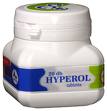 Kapilláraktív hatás
A mikroorganizmusokat körülvevő szerves anyagot fellazítják, feloldják, így a fertőtlenítő hatás és a kórokozó közötti kapcsolat létrejöttét elősegítik. Ezek TENZIDEK: lehetővé teszik, hogy a használatuk során a tisztítás és a fertőtlenítés egy munkafázisba történjék.
Kapilláraktív hatással nem rendelkező dezinficienseknél a fertőtlenítés fázisát mindig mechanikus tisztításnak kell megelőznie - 2 munkafázis
Kémiai fertőtlenítés módjai
Lemosás - egybefüggő vízálló felületekre textíliával pl. padló, falburkolat
Permetezés - a fertőtlenítő oldatot mechanikus porlasztás útján jutattjuk nem mosható felületekre
Beáztatás - fertőtlenítő oldatba helyezünk tárgyakat, úgy hogy ellepje, előírt behatási ideig
Letörlés - tömör felszínű tárgyak számára, melyeket az áztatás, lemosás károsítana pl. gépek
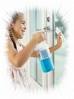 Kémiai fertőtlenítés módjai
Átkefélés - tárgyakat fertőtlenítő oldatba mártott kefével egyenletesen átkeféljük. Nem mosható textíliák, ágybetétek, ruházat dezinficiálása. 
Elegyítés - váladékok, egyéb fertőző anyagok, szennyvíz fertőtlenítésére - fertőtlenítőszert adunk hozzájuk (1 rész fertőzött anyag 2 rész fertőtlenítő)
Kémiai fertőtlenítés módjai
Dezinficiens hab - dezinficiens oldatból pl Lysoform, habot készítünk -bedörzsöljük vele a nem mosható textíliák felületét - megszáradás után a porszerű habot eltávolítjuk
Gáz - a fertőtlenítőszert elpárologtatjuk vagy porlasztjuk. Helyiségek fertőtlenítésére - Formalin, Etilén-oxid-gáz
Kombinált fertőtlenítő eljárás
Fertőtlenítő mosás - textíliák
Fertőtlenítő mosogatás - műszerek
Fertőtlenítő takarítás
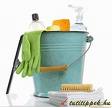 Fertőtlenítő mosogatás
Történhet: géppel, kézi erővel
KÉZI MOSOGATÁS FÁZISAI
1. előtisztítás nagyobb szennyeződések eltávolítása
2. mosogatás (szivacs TILOS!)
3. öblítés - folyóvízzel
4. fertőtlenítés
5.utóöblítés - meleg folyóvízzel
6.szárítás - csurgatórácson, törlőruha használata TILOS!
Fertőtlenítő takarítás
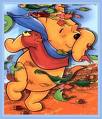 száraz tisztítási módszerek használata (pl seprés) eü intézményben TILOS!
A takarítás iránya mindig a legkevésbé fertőzött helyiség felől a fokozottan fertőzött felé haladjon
felülről - lefelé, belülről - kifelé
A takarítás történhet egy és két munkafázisban
két munkf.- 1. szennyeződés eltáv, 2. fertőtlenítés
egy munkf. - egy oldattal tisztítunk és fertőtlenítünk
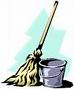 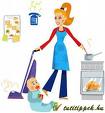 Padlóburkolatok fertőtlenítő takarítása
Egyedényes - 10l fertőtlenítő oldattal kb 20 nm közepesen szennyezet felület tisztítható 
Kétedényes módszer: egyfázisú takarításnál alkalmazható
egyik edénybe fertőtlenítő-tisztító oldat, a másik edény üres - ebbe csavarjuk ki a szennyes vizet
Háromedényes módszer: kétfázisú takarításnál alkalmazzuk
egyik edénybe tisztító oldat, másikba fertőtlenítő oldat, harmadik üres edény
10 l fertőtlenítő oldat 50-60 nm felület kezelésére elegendő
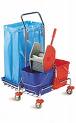 Fertőtlenítőszerek hatóanyag szerint
Klór és vegyületei - baktericid, sporocid, virucid; színtelenítenek, gumit, műanyagot, fémet károsítják Pl. Neomagnol, Nátriumhipoklorit, Hypó, Klórmész, Kloramin-B
Jód és vegyületei - bőrfertőtlenítésre: Jódtinktúra, Braunol, Betadin, Betaisodona felületfertőtlenítésre: Incosan-W, Josan
Alkoholok: etil-, propilalkohol (etanol, propanol) - baktericid de nem sporocid, részben virucid - tartalmazhat tetanusz és gázödéma spórákat       csak ott alkalmazható ahol az anyagkárosodás miatt hatékonyabb szer nincs
Aldehidek: leghatásosabbak - baktericid, sporocid, virucid, fungicid; Formaldehid (formalin)-légterek, felületek, eszközök fertőtlenítése, Lisoform; Glutálaldehid - Gludezin. Számos készítmény hatóanyagai: Gigasept, Secusept forte, Spovirid, Virusept, Predental, Metasept stb
Fenol és fenolszármazékok: Fenol vagy karbolsav erősen maró, toxikus, ezértcsak származékait használjuk - Arugen spray, Dodesept tinktúra, Kodan, Primasept - bőrfertőtlenítők
Oxidálószerek (hydrogénperoxid, perecetsav) - műszer és eszközfertőtlenítők: Haemosol, Perform, Dentosol, Secusept pulver, Virkon
Felületaktív szerek (tenzidek) - a nedvesítő hatás fohozása révén - a szennyeződés fellazításával - elősegítik a fertőtlenítőhatás érvényesülését. Detergensek - szappanok, tisztítószerek - ezek nem fertőtlenítenek. Fertőtlenítő hatású felületaktív szerek - tisztít és dezinficiál: Biotensid, Bradoderm, Bradoman, Clarasept, Spitaderm, Bradophen-H, Dodacrana-2000, Incusept, Barrycidal-33 stb
Higiénés kézfertőtlenítés
Célja: a kéz átmeneti (tranzitórikus) flórájának elpusztítása
Szükséges minden asepsist igénylő ténykedés előtt és a kezet szennyező (fertőző) tevékenység után
Fázisai:
1. fertőtlenítés
2. kézmosás - szappannal, folyó melegvízzel
3. kézszárítás - egyszerhasználatos papírtörlő
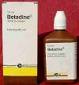 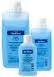 Higiénés kézfertőtlenítőszerek
Bradoman, Clarasept, Kvaternol, Manopronto, Neomagnol, Poly-alcohol Haut, Primasept, Sagrosept, Spitaderm, Sterillium, Ultra-Sol
Műtéti kézfertőtlenítő szerek
Betadin, Betaisodona, Biotensid, Bradoderm, Dodesept tinktúra (színezetlen), Manopronto,
Poly-alcohol Haut (színezetlen), Sagrosept, Spitaderm, Sterillium
Sebészi Kézfertőtlenítés
Célja: a kéz tartós (reziduális) és átmeneti flórájának elpusztítása
Fázisai:
1. kézmosás - 3 percig folyó melegvízzel, szappannal (körömkefével)
2. öblítés - folyó melegvízzel, vízsugár ujjaktól könyök felé
3. fertőtlenítés - Betadine habbal 2x2,5 p.; Bradosept, Biotensid, Dodesept, Bradoderm, Spitaderm higítatlanul 1 p-ig dörzsöljük 4x; összidő: 5 perc
4. utóöblítés - steril vízzel leöblítjük
5. szárítás - steril textíliával
az alkohol bázisú szerket tilos leöblíteni, mert ezek filmet képeznek a bőrön
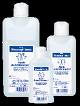 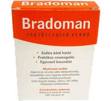 Sterilizálás
CÉLJA:
teljes csíramentesítés, élő mikroorganizmus elpusztítása
sterilezés alapfogalmai:
STERILEZÉS (csíramentesítés): azok az eljárások, amely során a kezelt anyagon és anyagban elpusztítunk minden mikroorganizmust, valamint ezek nyugvó formáit
STERIL (csíramentes): az az anyag (eszköz, műszer) amely mentes valamennyi mikroorganizmustól és ezek nyugvó formáitól
sterilezés módjai:
hő
kémiai (vegyi) anyagok (hideg sterilizálás)
gáz
sugárzó energia
plazma
Sterilizálás munkafázisai
előkészítés / előöblítés
 (elő)fertőtlenítés, tisztítás, szárítás
 ellenőrzés, karbantartás
 csomagolás
 sterilizálás
 tárolás
 szállítás
steril eszközök utóvédelme
Anyagok előkészítése sterilizáláshoz:
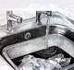 Előöblítés: műszereket, eszközöket a felhasználást követően haladéktalanul le kell öblíten, a rászáradás megelőzése céljából. 30 foknál hidegebb vízzel, hogy a fehérje tartalmú szennyeződés (vér, váladék) az eszköz felületén ne tudjon kicsapódni.
Előfertőtlenítés: célja - az eü. személyzet védelme + a sterilzáló effektusok csak egy meghatározott csíraszám alatt eredményesek.
előfertőtlenítés:
30 percig áztatjuk benne az eszközöket
3% Lysoform
5% Secusept
2% Dodacrana-S
4% Orocid multisept plus
2% Fermacidal
3% Dentasept AF
1% Spovirid
2% Incizan-w
Előfertőtlenítésnél:
a desinficiens a fertőtlenített tárgyakat ellepje, üregeibe is behatoljon
a behatási idő letelte után 40 foknál nem melegebb csapvízzel öblítjük le a fertőtlenítőszer maradékot
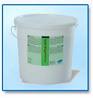 tisztítás
Célja: a visszamaradt szennyeződés eltávolítása
Módja: - áztatás - 10% Haemosol 20 fok, 30 perc
   - mechanikus tisztítás: - géppel,
                                           - kézzel (megfelelő kefével, nem szálasodó textíliával, GUMIKESZTYŰ!)
öblítés: 1. meleg folyóvízzel, 2. deszt. vízzel ( a vizkőfoltok kialakulásának megakadálozása miatt)
Az üreges, belső lumennel rendelkező tűket ezt követően 3%-os Hydrogén-peroxid oldatban kell áztatni 30 percig, majd csapvízzel leöblíteni
Szárítás
Különböző módon történhet:
- szárítószekrényben,
- szárítóhelységben,
- infravörös lámpával
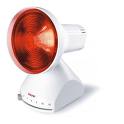 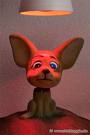 Ellenőrzés, karnabtartás
A megszáradt darabokat fertőtlenített felületű asztalon átvizsgáljuk, ellenőrizzük, a hibás műszereket, eszközöket külön tesszük.
A tűfogók, ollók csukló részeit a megfelelő működésük érdekében műszerolajjal át kell kenni.

Az engedélyezett műszer-ápolószerek a sterilizálás hatékonyságát nem befolyásolják
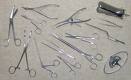 Csomagolás
A módját a sterilizálás formája határozza meg.
Úgy kell csomagolni, hogy:
- a sterilező hatás akadálytalanul érvényesülhessen, 
- az anyagok minden részéig eljusson,
- a csomagolás a felhasználásig védelmet nyújtson az utófertőződés ellen.
Hővel történő sterilizálás
- legmegbízhatóbb,
- legkönnyebben szabályozható, ellenőrízhető,
- legolcsóbb eljárás
- nem hagy toxikus maradékot
NEDVES HŐ       telített gőz - AUTOKLÁV
SZÁRAZ HŐ       forró levegő - HŐLÉG
autokláv (túlnyomásos telített gőz)
A mikroorganizmusok fehérjéinek kicsapásával biztosítja a sterilezési hatást.
Lényege: az előzőleg légtelenített, zárt térbe túlnyomással telített vízgőzt vezetünk, a gőz hőmérséklete 100 fok fölé emelkedik, a nyomás értéke pedig meghaladja a légköri nyomásét.
Minél magasabb a gőz nyomása, annál magasabbra emelkedik a zárt tér hőmérséklete.
Autoklávban sterilzálhatók
orvosi kézieszközök, tűk, fecskendők, műszerek, egyéb fémtárgyak, (rozsdásodhat)
textíliák, kötszerek, varrófonalak,
gumi- és hőálló műanyag eszközök,
dg-us és th-s célra alkalmazott műszerek, készülékek beteggel érintkező részei,
folyadékok
Nem autoklávozhatók:
hőérzékeny anyagok (pl. műanyagok),
zsiradékok, olajak (ezekbe a gőz nem tud behatolni)
elektromos, optikai műszerek (nedvesség károsodást okozhat)
Csomagolás történhet:
speciális papír (pl WIPAK Medical krepp burkolópapír, papírzacskók)
papír- műanyagfólia kombinált csomagolóanyagban (egyik oldala a gőz számára átjárható speciális papír, a másik oldala hőtűrő, átlátszó műanyag fólia. Zárásuk hőkezeléssel („hegesztéssel“) történik. Szélükön hőre elszíneződő indikátorcsík van.)
textíliában (sűrűszövésű, pamut alapanyagú textília - ún. műtőlepedő -) A rakományt rozsdamentes, perforált műszertálcára helyezzük, majd 2 textília lepedőbe burkoljuk.
kötszerdobozban (asepta, schimmelbusch) (alul, felül perforált baktériumszűrővel ellátott) A dobozt textíliával ki kell bélelni, az űrteret csak 2/3-ig töltjük meg, a bélelő textília széleivel a rakományt lefedjük, majd a dobozt zárjuk)
üvegedényben ( a csírátlanításra kerülő folyadék mennyisége ne haladja meg az 1l-t)
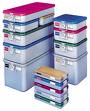 Autoklávozáshoz előkészített csomagog jellemzői:
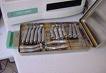 Mérete: legfeljebb 30x60 cm alapterületű, 30 cm magasságú és 8,5 kg súlyú lehet
Fel kell írni a csomagokra: a felhasználáshoz szükséges adatokat
Indíkátorcsíkot kell rá helyezni (ennek elszineződése nem a sterilitást igazolja, csak a hő jelenlétét
Autoklávok osztályozása
működés szerint   
 típus szerint
 kivitel szerint
 légtelenítés szerint
 gőzellátás szerint
1. működés szerint:
kézi szabályozású
félautomata (egyes folyamatok kézi vezérlésűek)
automata (valamennyi folyamat programozott)
2. Típus szerint vagy felépítésük szerint
egyfalú (egyköpenyes) - közös kazán és munkatér
kettősfalú (kétköpenyes) - külön kazán és munkatér
3. kivitel szerint:
álló helyzetű (függőleges munkatér)
fekvő helyzetű (vízszintes munkatér)
egyoldali (egyajtós)
kétoldali (kétajtós)
4. légtelenítés szerint:
gravitációs (vízgőzkamrás): a munkatérben a levegő csak a gravitációs hatás következtében áramlik - kis méretű a légmozgás, a sterilezendő tárgyak nehezebben melegednek át
elővákumos: (vákumszivattyúval légtelenítő) 
egyszeri vákummal működő
szakaszos (frakcionált) vákummal működő
5. gőzellátás szerint:
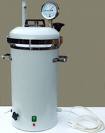 hálózati gőzről táplált
saját gőzfejlesztővel rendelkező
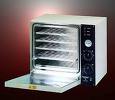 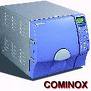 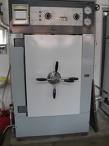 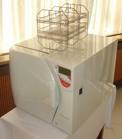 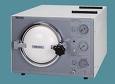 munkatér megtöltése:
csak azonos sterilizlási időt igénylő, hasonló méretű csomagokat helyezzünk a munkatérbe,
a rakományt lazán kell elhelyezni, az oldalfalakhoz nem érhet
a mukatér 2/3-t töltheti csak ki a rakomány
Autoklávozás fázisai
Előmelegítés: vízfeltöltés, felfűtés
 Légtelenítés: a munkatérből távolítjuk el a levegőt, a kazántérből gőzt vezetünk a munkatérbe és az onnan a levegőt gravitációs úton kiszorítja.kinyitjuk a légtelenítő szelepet, ha már nincs intenzív gőz kiáramlás, várunk még 5 percet, majd zárjuk a légtelenítő szelepet.
 Hőmérséklet kiegyenlítés: a légtelenítő szelep elzárásával kezdődik. Ekkor melegszik fel a rakomány a kívánt sterilizálási hőfokra.
Sterilizálás: 121oc (108 kPa túlnyomáson): 20 perc, 134oc (206 kPa túlnyomáson): 10 perc
 Túlnyomás megszűntetése: gőz, kondenzvíz kiengedése
 Szárítás: kórokozómentes szűrt levegőt áramoltatunk át a sterilezett anyagon, hogy szárazak legyenek. Mindig annyi ideig tart amíg a sterilizálás.
Munkatér kiürítése: csak akkor ha a hőmérséklet 60oc-nál nem magasabb
Utókezelés: a csírátlanított anyagokat ellenőrizzük, „STERIL“ felírattal kell ellátni + ráírni az autoklávozás dátumát, a sterilitás lejáratának időpontját + NÉV
Az autoklávozott anyagok szavatossági ideje
egyrétegű hőkezeléssel lezárt papírcsomagolás: 30 nap
egyrétegű papír-műanyag fólia csomagolás: 12 hónap
összetett, kettős papírcsomagolás: 30 nap
összetett, kettős textilcsomagolás: 14 nap
kötszerdoboz csomagolás: 14 nap
védőcsomagolás (polietilén fólia)  bármelyik csomagolás felett: 12 hónap
autoklávozás hatásfokát ronthatja
ha elégtelen a légtelenítés
a rakomány helytelen elrendezése a munkatérben
ha a dobozban rendezetlenül, zsúfoltan vannak az eszközök
az autokláv hőmérője, szelepe, nanométere rosszúl működik (félévente ellenőrizni kell)
hőlég sterilizálás
Száraz, forró levegővel történik a csírátlanítás.
Eredményes hőlégsterilizálás feltétele:
- a folyamatosan áramló forró levegő
- folyamatosan érintkezzék a csírátlanítandó anyaggal
- és ezt ne akadályozza:
- a rossz hővezető csomagolás,
- az eszközökön maradt szennyeződés
- a munkatér zsúfolt megrakása
A munkatér levegőjének áramlása történhet:
Gravitációval: a mukatérben a levegő csak a gravitációs hatás következtében áramlik - kis méretű a légmozgás - a sterilizálandó tárgyak nehezebben melegednek át
Cirkulációval: ventillátor keringeti és osztja el egyenletesen a levegőt - a sterilezendő eszközök hamarabb érik el a kívánt hőfokot, a sterilezési idő rövidebb
Működésük szerint lehetnek:
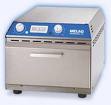 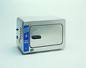 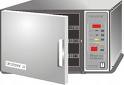 kéziszabályozásúak
részben automatikusak
automatikusak
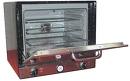 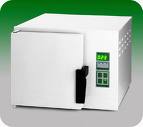 Hőléggel sterilizálható anyagok
orvosi kézieszközök, fecskendők, műtéti műszerek, tűk, tartozékok, egyéb fémtárgyak
éles mikrosebészeti  kézieszközök
fogászati műszerek
üveg-, porceláneszközök, edények, tartályok
porok (talkum)
Csomagolás hőlégsterilizásláshoz
a megtisztított eszközöket száraz állapotban kell csomagolni
a csomagok kialakításánál ügyelni kell, hogy a csomagban minél kevesebb levegő maradjon (mivel a légréteg szigetel)
csomagolatlanul csak azok az eszközök maradhatnak, amelyek a készülékkel azonos helyiségben (pl műtő) a sterilizálást követően haladéktalanul felhasználásra kerülnek
csomagolás céljára felhasználható:
aluminium fólia - külső és belső burkolatot kell készíteni
fémdoboz, fémtok (perforáció nélküli)-megtöltésnél figyelni, hogy ne legyen holttér, azaz akkora dobozba rakodjunk, hogy az eszközök és az oldalfalak között ne maradjon sok - hőszigetelő - levegő.
hőálló üvegedény (résmentes zárással)
poliamid fóliatömlő-a megfelelő méretűre vágott tömlő végeit az eszköz behelyezése után hegesztéssel zárjuk. Ha műtőbe kell az eszköz kettős burkolatot készítünk.
indikátorszalag
Hőlégsterilizálás fázisai
felfűtés
 hőmérséklet kiegyenlítés
 sterilizálás
 lehűtés
 munkatér kiürítése
 steril anyagok utókezelése - steril felirat, sterilizálás időpontja, sterilitás lejáratának időpontja, sterilizálásért felelős neve
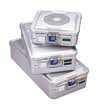 sterilizálási fázis
cirkulációs típusnál:
160 oc - 45 perc
180 oc - 25 perc
200 oc - 10 perc
gravitációs típusnál:
160 oc - 2 óra
180 oc - 1 óra
200 oc - 30 perc
hőlégsterilizált anyagok szavatossági ideje:
aluminium fólia csomagolásban: 14 nap
fémdoboz, fémtok csomagolásban: 30 nap
poliamid fóliatömlő csomagolásban: 12 hónap
polietilén fólia védőcsomagolásban: 12 hónap
sterilizálás gázzal
Hőérzékeny anyagok sterilizálására szolgál
Történhet:
Etilénoxiddal
Formaldehiddel
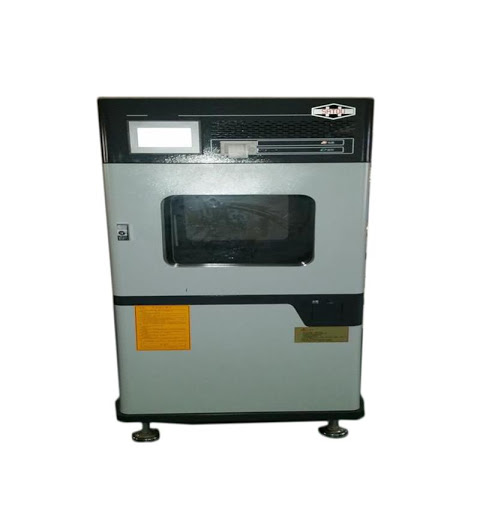 etilénoxid gázsterilizálás lényege:
Az előzőleg légtelenített,
70-90%- relatív páratartalmú, 
40-55 oc hőmérsékletű zárt térbe 
meghatározott mennyiségű etilénoxid gázt juttatunk be, 
amely 2-6 óra behatási idő alatt elpusztítja a mikroorganizmusokat.
etilénoxid gázban csíramentesíthetők:
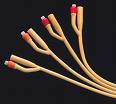 szintetikus sebvarró anyagok
gumi és többször használható műanyag eszközök,
protézisek, katéterek,
flexibilis endoszkópok
aneszteziológiai eszközök,
pacemaker, szív-tüdőgép tömlő stb
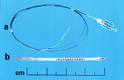 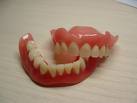 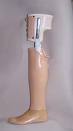 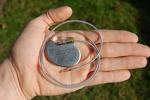 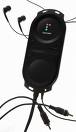 Etilénoxid gázban nem sterilizálható:
PVC -ből (polivinil-klorid) készült tárgyakat TILOS etilénoxidban sterilizálni, mert kémiailag reagálva TOXIKUS, RÁKKELTŐ anyagot eredményezhet!
fémeszközök, textília, len és selyem varróanyagok, üveg és porcelán edények - hatástani okok miatt
Csomagolás etilénoxid gázsterilizáláshoz:
papír - műanyag összetételű csomagolóanyag (WIPAK Medical zacskók, tömlők)-széleit speciális hegesztőgépel zárjuk,  a zacskókban nem maradhat fölösleges légtér! Egy vagy kettős burkolatot készíthetünk a felhasználástól függően.
polietilén fólia - minden esetben kétrétegű burkolatot készítünk, külön hegesztve a belső és külső zacskó széleit
csomagolatlanul sterilizálni TILOS!
etilénoxidos gázsterilizátorok fajtái
Működésük szerint:
részben automatikusak
automatikusak
Sterilizálás szerint:
vákuumos gázsterilizátor (100%-os etilénoxiddal működik)
túlnyomásos gázsterilzátor (etilénoxid-inert gázkeverékkel működik)
munkatér megtöltése:
munkatérnek csak 30% -t szabad rakománnyal megtölteni
a berakott anyagokat csak lazán kell elhelyezni, hogy közöttük a gáz szabadon áramolhassék
a munkatér falához a csomag ne érjen, a gázbevezető nyílásokat ne torlaszoljuk el
a műszerkosarakba a csomagokat függőlegesen helyezzük el, hogy a kondenzvíz lefolyhasson
etilénoxid gázsterilizáslás munkafázisai:
Előkészítés: a munkatér aljára 5 ml desztillált víz töltése, gázpatron ellenőrzése (GP-1 jelzésű 210 g-os)
Üzemeltetés: gázpatron elhelyezése a patrontartóba, kapcsolóóra beállítása, légtelenítés, felfűtés, gázbeengedés, sterilizálás, gázkiengedés
 Munkatér kiürítése: a készülék ajtajának kinyitása után intenzív szellőzést hozunk létre
A gáz nem csak a mikroorganizmusok, hanem az emberi sejtek számára is méreg!
Meg kell várni az etilénoxid gáz kiszellőzésének idelyét
szobahőmérséklten (20 oc) a csomagok laza szétrakásával /esetleg vegyi fülkében/ 96-120 óra
aerátor kamrában (50 -50 oc hőmérsékleten) 16-18 óra
a kiszellőzést követően a csomagokat ellenőrizzük (indikátor elszíneződés, épség), majd ellátjuk a jelölésekkel
etilénoxid gázban csírátlanított eszközök szavatossági ideje:
12 hónap
sterilizálás formaldehid gázsterilizátorban
Lényege: az előzőleg légtelenített, 60 ill. 80  oc hőmérsékletűre felfűtött munkatérbe formaldehid vízgőz keveréket juttatunk, mely 30 perctől 2 óráig terjedő behatási idő alatt elpusztítja és inaktiválja a mikroorganizmusokat
A formaldehid anyagokba történő behatoló képessége 100 szor kisebb mint az etilénoxidé, és ez megkönnyíti a sterilizált anyagok formaldehid menetsítését.
A készülékek automatikus működésűek              a rakomány kiszellőztetése a készülékben megtörténik
A sterilizált anyagok szavatossági ideje: 12 hónap
sterilizáló készülékek ellenőrzése:
beépített műszerek ellenőrzésével
kémiai indikátorokkal (minden sterilizálási ciklusban)
bakteriológiai tesztpreparátumokkal (legalább félévente)
műszaki vizsgálatokkal(legalább félévente)
sterilitási vizsgálatokkal (évente és szúrópóbaszerűen)
kémiai sterilizálás
Lényege: a sterilizálandó eszközöket széles spektrumú vegyületek előírt koncentrációjú oldatában tartjuk meghatározott ideig.
Előnye: a hőérzékeny anyagok csírátlanítására is alkalmas, nem igényel bonyolult készüléket
Hátránya: az oldat maradéka a sterilizált eszközön a felhasználáskor toxikus hatást fejthet ki a vele érintkező emberi szövetre, ezért aszeptikus körülmények között, steril öblítő-, közömbösítő oldattal el kell távolítani. Körülményes steriltás megtartása a felhasználásig.
sterilizálás antimikroobális oldatokban
Hatásosságát, megbízhatóságát tekintve - átmenetnek számít a sterilizálás és a fertőtlenítés között.
Történhet:
20%-os Formalinos isopropil alkohollal 24 órán át
Gludezinben 2 órán át
sterilizáló jód-törzsoldatban 5 nap
sterilizálás szabályai:
a csírátlanítandó anyagok az edényben lazán legyenek elhelyezve, és legalább 1 cm vastagságban fedje ezeket az oldat.
A folyadék mennyiségének csak 2/3-a legyen eszközzel kitöltve
lumennel rendelkező szközök belő felületét is érje a folyadék
a sterilizálás idejére az edényt fedjük le, a tetején tüntessük fel a sterilizálás napját, kezdetének, leteltének időpontját, a sterilizálást végző személy nevét, és az alkalmazott oldatot és koncentrációt
a behatási idő letelte után a csírátlanított anyagot aszeptikus körülmények között le kell öblíteni
az eszközöket az oldatból steril csipesszel emeljük ki és helyezzük steril perforált műszertálcára
az öblítést steril desztillált vízzel végezzük
a szárítást autoklávozott vagy egyszerhasználatos nem szálasodó steril textíliával végezzük
a megszárított eszközöket steril műtői textíliába csomagoljuk, külön belső és külső burkolatot képezünk, jelzésekkel látjuk el
szavatossági ideje bontatlan csomagolásban 7 nap
Sterilizálás sugárzó energiával
ionizáló sugárzások
gamma sugárzás
Nagy áthatoló képességüek, egyszerhasználatos eszközök csírátlanítására használjuk.
Mivel a sterilizáló készülékek költségesek és bonyolúlt munkavédelmi berendezéseket igényelnek, ezért csak ipari méretű felhasználásuk lehetséges
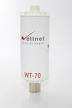 Plazmasterilizátor
Alacsony hőmérsékletű (max. 50 fok) Hidrogén-peroxid plazma alkalmazásával, a gőz korrozív hatása, vagy a gáz toxikus maradványai nélkül sterilizálja az orvosi műszereket.
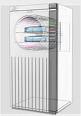 plazmasterilizátor jellemzői
Gyors: a ciklusidő 75 perc, a folyamat végén semmilyen káros anyag nem marad vissza, így a rakomány azonnal felhasználható.
Biztonságos: a gép semmilyen szellőztető vagy elszívó csatlakozót nem igényel. Az üzemeltetéséhez nincs szükség költséges munkavédelmi óvintézkedésekre. A sterilizátor elsődleges végterméke vízgőz és oxigén, károsanyag kibocsátás nélkül, így a rendszer alkalmazása segít megőrizni környezetünk épségét.
Gazdaságos: 
a készülék telepítésének az elektromos csatlakozáson kívül más technikai feltétele nincs. A rövid ciklusidő lehetővé teszi az értékes műszerek (pl mikrosebészeti műszerek) hatékonyabb kihasználását
plazmasterilizátorban sterilizálható:
fémeszközök
műanyagok
hőérzékeny műszerek
nedvességérzékeny műszerek
csomagolás
polipropilén alapú csomagolóanyagok (pl. Tyvek)